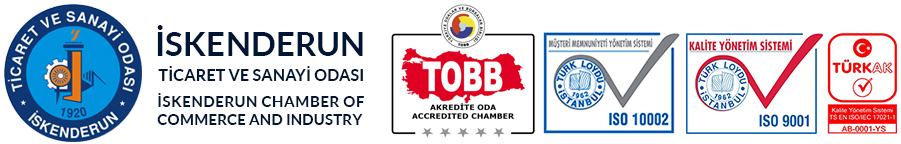 Hatay’ın ve İskenderun’un Ekonomik Görünümü Sunumu
Levent Hakkı YILMAZ
İskenderun Ticaret ve Sanayi Odası
Yönetim Kurulu Başkanı
İskenderun Ticaret ve Sanayi Odası
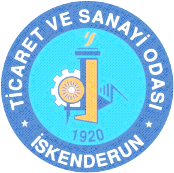 5174 sayılı kanun çerçevesinde üyelerinin müşterek ihtiyaçlarını karşılamak ve üyelerin mesleki faaliyetlerini kolaylaştırmak amacıyla kurulmuştur.
Odamızın ticari faaliyetini devam ettiren yaklaşık 7.000 civarında üyesi bulunmaktadır.
Üye sayısı
Oda meclisimiz, 22 meslek grubunun temsil edildiği 130 meslek komite üyesi arasından seçilen 54 meclis üyesinden oluşmaktadır.
Meslek komite & grupları
Odamız, meclis üyeleri içerisinden seçilen 11 adet yönetim kurulu üyesi tarafından yönetilmekte, 23 adet personel tarafından üyelerimize hizmetler sunmaktadır.
Yönetim & Personel
İskenderun Ticaret ve Sanayi Odası, 2012 yılında akredite olarak üyelerine 5 yıldızlı hizmet verdiğini belgelemiştir. Odamız; 2018 yılında geçirdiği Akreditasyon Denetimi sonucunda sınıfını yükselterek B Sınıfı Akredite oda olmuştur.
Kalite            & Akreditasyon
2
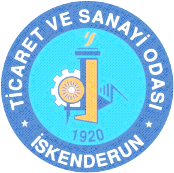 Rakamlarla Türkiye Hakkında Genel Bilgiler
Türkiye; geniş pazarlara erişim imkanı sunan stratejik konumu, genç ve aktif nüfusu,  nitelikli ve uygun maliyetli işgücü, kesintisiz reform politikaları, yatırım ortamı, devlet teşvikleri ve sektörel çeşitlilik gibi özellikleriyle yerli ve yabancı yatırımcılara önemli fırsatlar sunmaktadır.
Türkiye Nüfusu 
(Milyon)
2021 yılı
Türkiye’nin İthalat & İhracatı
(Milyar $)
TÜİK Özel Ticaret Sistemi verilerine göre; 2021 yılında Türkiye’nin ihracat miktarı 213 milyar dolar olurken, ithalat miktarı ise 260 milyar dolar olarak gerçekleşmiştir.
2021 yılında ülkemizin dış ticaret hacmi 473 milyar dolar olurken, ihracatın ithalatı karşılama oranı ise %81,9 olarak gerçekleşmiştir.
Türkiye’nin 2020 yılı nüfusu 84,34 milyon olurken, 2021 yılında ülkemizin nüfusu 84,68 milyondur.
3
Rakamlarla Hatay İskenderun Hakkında Bilgiler
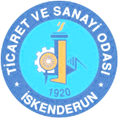 Bölgemiz hakkında genel bilgiler vermek gerekirse; Türkiye’nin en güney bölgesindeki Hatay, Anadolu’nun en eski yerleşim yerlerinden biridir. Toprağının verimli ve ikliminin elverişli oluşu; bölgeyi yüzyıllar boyunca tercih edilen bir yerleşim yeri haline getirmiştir. Bu eşsiz özellikleriyle bölgemiz bugün tarihi ve kültürel birikimlerinin yanı sıra, ülkemizin önde gelen üretim ve ticaret merkezlerinden biri haline gelmiştir.
	Rakamsal olarak bilgi vermek gerekirse;
Hatay’ın İthalat & İhracatı
(Milyar $)
Hatay ve İskenderun Nüfusu (2021)
Bu veriler değerlendirildiğinde Hatay ülke genelinde, en fazla ithalat yapan 7. İl olurken, en fazla ihracat yapan 9. İl konumunda olmaktadır.
2021 yılı itibariyle Hatay’ın nüfusu 1.670.712 olurken, İskenderun’un nüfusu ise yaklaşık 250.964 olmuştur.
TÜİK Özel Ticaret Sistemi verilerine göre; 2021 yılında Hataylı firmalar tarafından 4,04 milyar dolarlık ihracat yapılırken, yılın aynı döneminde ise ilimizden 6,32 milyar dolarlık ithalat gerçekleştiği görülmektedir.
Kaynak: TÜİK
4
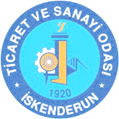 Hatay İskenderun’a Değer Katan Sektörler
Demir Çelik Sektörü
Filtre Sektörü
Turizm, Ayakkabıcılık ve Mobilyacılık Sektörleri
Lojistik Sektörü
Tarım Sektörü
5
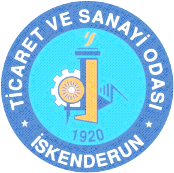 Demir Çelik Sektörü
Bölgemizin önemli sektörleriyle ilgili bilgi vermek gerekirse; katma değer yaratan, istihdam sağlayan ve endüstrinin lokomotifi konumundaki demir çelik sektörü bölgemizde oldukça gelişmiştir.
Demir çelik sektörü ülkemizin 4. büyük ihracatçı sektörü olurken, Hatay’ın en önemli sektörlerinin başında gelmektedir.
2021 yılı Türkiye Ham çelik üretimi & nihai çelik mamul tüketimi 
(Milyon Ton)
İskenderun Körfez Bölgesi’nin çelik üretim kapasitesi, Türkiye’nin toplam kapasitenin yaklaşık 3’te 1’lik bölümünü oluşturmaktadır.
Hatay İskenderun, ham çelik ve yassı çelik üretiminde Türkiye’de 1. sırada yer almaktadır.
Bölgemizde üretilen demir çelik ürünleri yurtiçi pazarlarının yanı sıra Amerika, Avrupa, Ortadoğu ve Uzakdoğu pazarlarındaki birçok ülkeye ihraç edilmektedir.
Demir çelik sektör yatırımları bölgemizde hızla devam etmektedir.
6
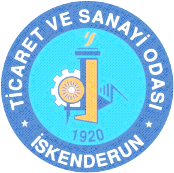 Filtre Sektörü
Otomotiv sanayisinin önemli bir kolu olan filtre sektörünün Türkiye’deki üretim merkezi Hatay İskenderun’dur. Türkiye’de üretilen içten yanmalı motor filtrelerinin yaklaşık %60-65’lik bölümü Hatay İskenderunlu firmalar tarafından üretilmektedir.
Yurt içi & Yurt dışı satış hacmi
(Milyon TL)
Hatay’dan, 2018 yılsonu itibariyle filtre sektöründe 338 milyon TL yurtiçi satışı ve 467 milyon TL yurtdışı satışı olmak üzere toplam 805 milyon TL’lik satış gerçekleştirilmiştir.
Bölgemizdeki filtre sektörünün bir diğer önemli özelliği ise ihracatın; Almanya, Belçika, Fransa, İngiltere ve İtalya gibi ileri sanayi düzeyine sahip Avrupa Ülkelerine yapılıyor olmasıdır. Bu husus, bölgemizdeki filtre sektörünün gelişmişlik düzeyini açıklayan bir unsur olmaktadır.
Bölgemizde üretilen ve ihraç edilen başlıca filtre çeşitleri; yağ filtresi, su filtresi, hava filtresi, kabin filtresi, kurutucu filtre ve yakıt filtresi olarak sıralanabilmektedir.
7
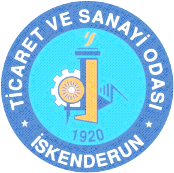 Lojistik Sektörü
Türkiye’nin en güney bölgesindeki Hatay; ticaret merkezlerini birbirine bağlayan coğrafi konumu ile stratejik açıdan önemli bir geçiş noktası olmaktadır.
Bölgemiz, Türk Cumhuriyetleri’nin Akdeniz’e açılan kapısı konumundadır.
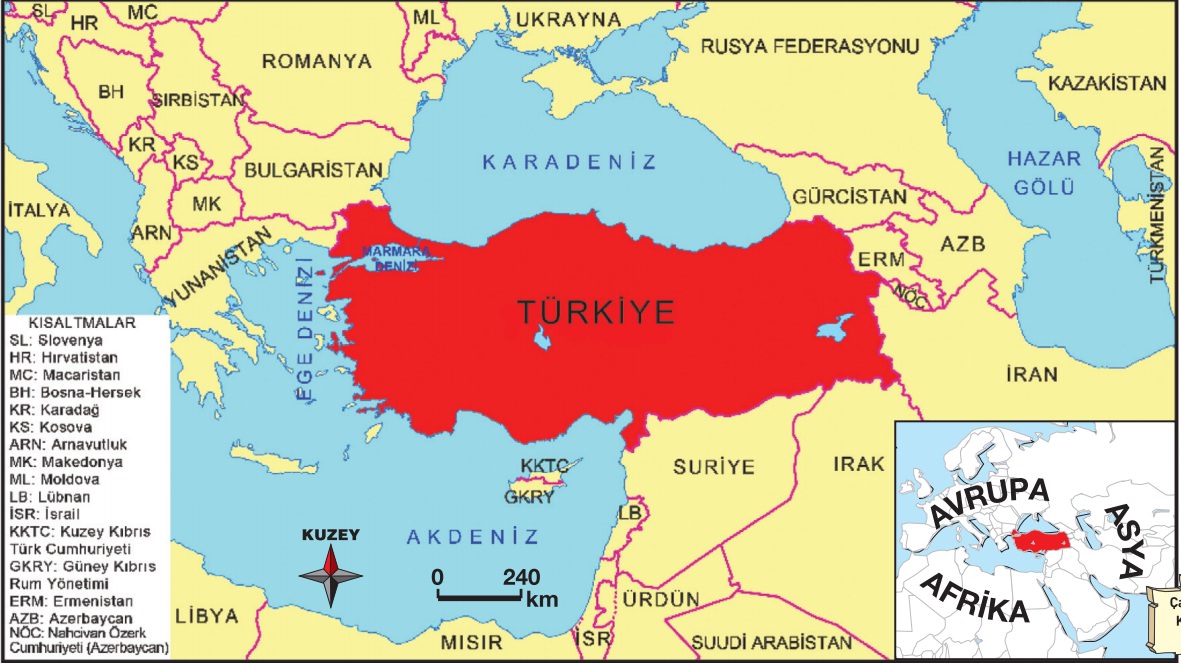 8
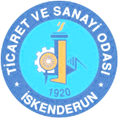 Lojistik Sektörü
Bölgemiz lojistik sektörü açısından demiryolu, denizyolu, havayolu ve karayolunun merkezi konumundadır.
2007 yılından bu yana hizmet veren Hatay Havalimanı İskenderun’a 30 km uzaklıkta bulunmaktadır.
İskenderun’da 4 yolcu treni ve 13 yük treni hizmet vermektedir.
Hatay’da uluslararası yük taşımacılığı yapan yaklaşık 9 bin adet araç bulunmaktadır. Bu bakımdan Hatay; karayolu filosu büyüklüğü bakımından ülkemizdeki ilk 3 şehirden biridir.
9
Lojistik Sektörü
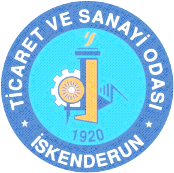 Denizyolu taşımacılığında oldukça gelişmiş olan bölgemizde hizmet veren birçok liman ve iskele bulunmaktadır.
2020 yılı boyunca
2.732 adet gemi geçişi
13 liman ve iskele
2020 yılı itibariyle 33,8 milyon ton yük
İskenderun Liman Başkanlığı’nın yetki sahasındaki 13 liman ve iskele tarafından 2020 yılı itibariyle 33,8 milyon ton yük elleçlenmiştir. Bu liman ve iskelelere 2.732 adet gemi gelmiştir.
Hatay’da 50.000 dönümlük araziye kurulacak olan Hassa Organize Sanayi Bölgesi ve Amanos Tüneli gibi yatırımların tamamlanması ve diğer sektörlere entegre edilmesiyle, limanlarımızın yıllık elleçleme kapasitesinin artacağı öngörülmektedir.
10
Lojistik Sektörü
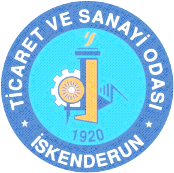 Ayrıca yapımı bitmek üzere olan, Karadeniz Akdeniz Bölünmüş Yol Projesi’nin tamamlanmasının ardından, Akdeniz’deki illerimiz Karadeniz’deki illerimize ve Kuzey ülkelerine erişimde nakliye maliyetleri açısından önemli avantajlar sağlamış olacaktır. 

Aynı şekilde Karadeniz’deki illerimiz de, hem Akdeniz’e hem de İskenderun Körfezi üzerinden Ortadoğu ve Kuzey Afrika ülkelerine ulaşımda, önemli bir lojistik avantaja sahip olacaktır.
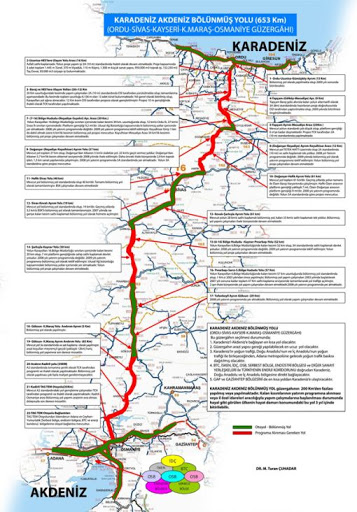 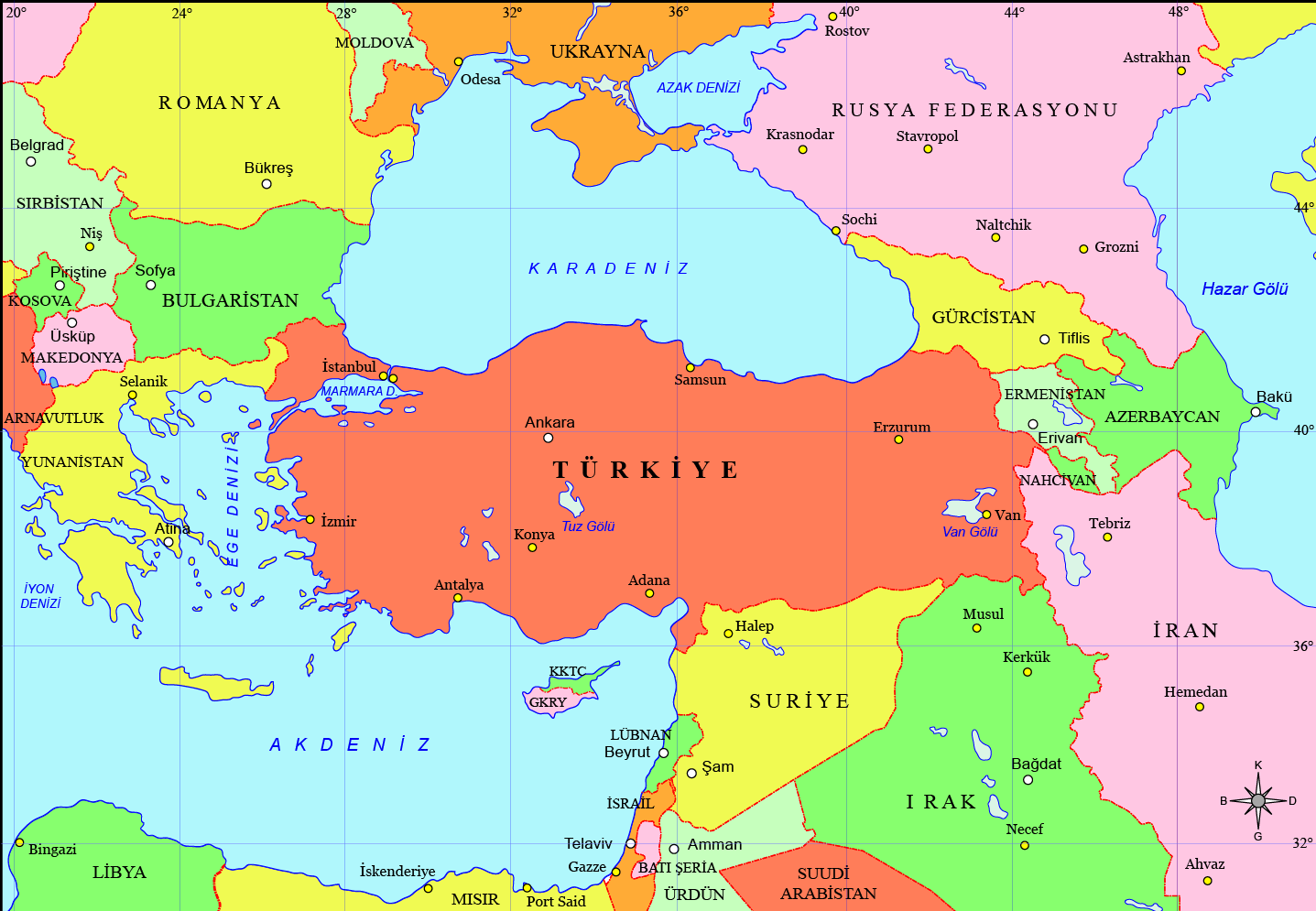 11
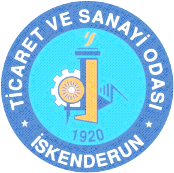 Tarım Sektörü
Hatay’da toplam 552.400 hektar arazi varlığının yarısını tarım alanları oluşturmaktadır. Hatay tarımsal üretim miktarıyla ülke genelinde önemli başarılar elde etmektedir.
		Bölgemiz pazı, maydanoz, dereotu ve mandalina üretiminde Türkiye’de 1. sırada olurken; portakal, havuç, turunçgiller, yeni dünya ve kütlü pamuk üretiminde Türkiye’de 3. sırada yer almaktadır.
Türkiye Yaş Meyve Sebze İhracatı & Hatay Yaş Meyve Sebze İhracatı
Türkiye İhracatçılar Meclisi verilerine göre; 2021 yılında Hataylı firmalarca gerçekleştirilen 484 milyon dolarlık yaş meyve ve sebze ihracat tutarı, Türkiye’nin toplam yaş sebze ve meyve ihracatının yaklaşık %10’luk bölümünü oluşturmaktadır.
12
Kaynak: TİM
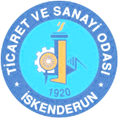 Turizm Sektörü
Hatay günümüze kadar birçok medeniyetin izlerini bıraktığı tarihi bir şehirdir.  İlimiz, ana yolların kavşak noktasında bulunduğundan, tarih boyunca kıtalar ve bölgeler arası ticarette önemli rol oynamıştır.
Hatay; 2017 yılında Yaratıcı Şehirler ağına katılarak, UNESCO tarafından Dünya’nın 26. Gastronomi Şehri ilan edilmiştir. Böylelikle Hatay, UNESCO yaratıcı şehirler ağına ülkemizden katılan 4. şehir olmuştur.
Dünyanın 26. Gastronomi Şehri
UNESCO yaratıcı şehirler ağına ülkemizden katılan 4. şehir
Ayrıca bölgemizdeki turizm sektörüne ilişkin yatırımlar hızla devam etmektedir.
13
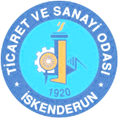 Mobilyacılık ve Ayakkabıcılık Sektörü
Hatay Antakya’da mobilyacılık sektöründe üretim yapan yaklaşık 1.500 firma bulunmaktadır. Bu firmalar tarafından el emeğinin ağırlıkta olduğu ve ustalık gerektiren işler yapılmaktadır. 
	Ayrıca Hatay, ayakkabı üretiminde Türkiye’nin önde gelen bölgeleri arasında yer almakta, yurdumuzun erkek ayakkabı gereksiniminin yaklaşık %35´lik bölümü Hatay’dan karşılanmaktadır.
1- Oturma Grupları:
İlimizde üretimin çoğunluğunu ekonomik sınıf olmak üzere, misafir ve oturma odası gruplarının her türü üretilmektedir. 
Bunun yanında; hem kanepe, hem de yatak olarak kullanılabilen  çek-yatlar üretilmekte, bu ürünler yurtiçine ve yurtdışına satılmaktadır.
2- Küçük ev mobilyaları ve aksesuarları:  
MDF ve ahşaptan sehpa, zigon sehpa ve küçük masalar üretilmektedir. Bu konuda seri ve sağlam üretim sağlandığından Hatay Türkiye’nin lideri konumundadır.
3- Yemek ve yatak odaları: 
Hem klasik mobilya hem de modern görünümlü mobilya üretimi yapılmaktadır. Klasik mobilyalar çeşitli ülkelerden alıcı bulmakta; fakat modern görünümlü melamin mobilya sadece ilimize ve çevredeki illere satılabilmektedir.
4- Kapı ve pencere: 
Ahşap kapı ve pencere üretimi yapan firmaların sayısı ilimizde gün geçtikçe artmaktadır.
İlimizdeki Mobilya Üretimi
İlimizdeki Ayakkabı Üretimi
Türkiye’nin en kaliteli ayakkabıları ilimizde üretilmekte, yurdumuzun erkek ayakkabı gereksiniminin yaklaşık %35´lik bölümü Hatay’dan karşılanmaktadır. Hatay’da Ayakkabı Sektöründe üretim taban imalatı ile başlamış, şuan ise; Hatay’da bir ayakkabının ham deri halinden, ayağa giyilen son şeklini alana kadar her evresi gerçekleştirilmektedir.
14
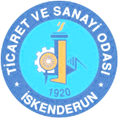 Hatay İskenderun’un Potansiyelini Değerlendirmeye Yönelik Yatırım Konuları
Hatay İskenderun’un potansiyelini oluşturan sektörlere ilişkin yapılabilecek yatırım konularına değinmek gerekirse;
Demir-çelik sanayisine dönük sac üretimi ve sacın işlenmesi sonucu her tür sanayi makinaları üretim tesisleri,
Otomotiv ve beyaz eşya üretim tesisleri,
Her çeşit boru üretim tesisleri,
Çelik tank üretim tesisleri,
Otomotiv yedek parçaları üretim tesisleri, 
Bölgemizde üretilen tüm gıda ürünlerinin işlenmesine yönelik yatırımlar, soğuk hava depoları    [Örneğin; işlenmiş su ürünleri tesisleri, konserve ve kurutulmuş meyve-sebze üretim tesisleri, zeytinyağı ve pamukyağı üretim tesisleri, organik tarım ve seracılık üretim tesisleri gibi yatırımlar]
Yenilenebilir enerji türleri arasında yer alan Rüzgar ve Güneş Enerjisi yatırımları,
Plastik eşya ve ambalaj malzemesi ve makineleri üretim tesisleri,
Tekstil sektörüne ilişkin çorap üretim, hazır giyim üretim ve tekstil makinaları imalatı tesisleri,
Gemi üretimi ve tersane yatırımları, 
Ayrıca hidrolik ve pnömatik cihazların üretimleri gibi yatırım konuları bölgemizdeki talebi karşılamaya yönelik yatırım alternatifleri olarak değerlendirilmektedir.
15
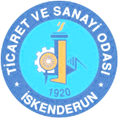 Hatay İskenderun’da Yapılacak Yatırımlarda Sağlanacak Devlet Teşvikleri
Bölgesel teşvik sınıflandırmasında 6 bölgeye ayrılan ülkemizde Hatay; 4. teşvik bölgesinde yer almaktadır. Hatay’a ilişkin destek unsurları ve uygulamaları aşağıdaki gibidir.
2020 yılı itibariyle Hatay’ın ilçeleri olan Arsuz, Altınözü, Reyhanlı, Hassa, Yayladağı ve Kumlu 5. Teşvik bölgesi kapsamına alınmıştır.
16
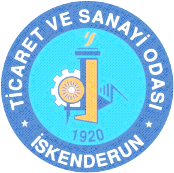 Teşekkürler
Yararlanılan Kaynaklar
T.C. Ticaret Bakanlığı 
Türkiye İstatistik Kurumu 
T.C. Cumhurbaşkanlığı Yatırım Ofisi
T.C. Hatay Valiliği
Çelik Üreticileri Derneği
Çelik İhracatçıları Birliği
Türkiye İhracatçılar Meclisi
İskenderun Kaymakamlığı
Doğu Akdeniz Kalkınma Ajansı
İskenderun Ticaret ve Sanayi Odası







Levent Hakkı YILMAZ
İskenderun Ticaret ve Sanayi Odası
Yönetim Kurulu Başkanı
17